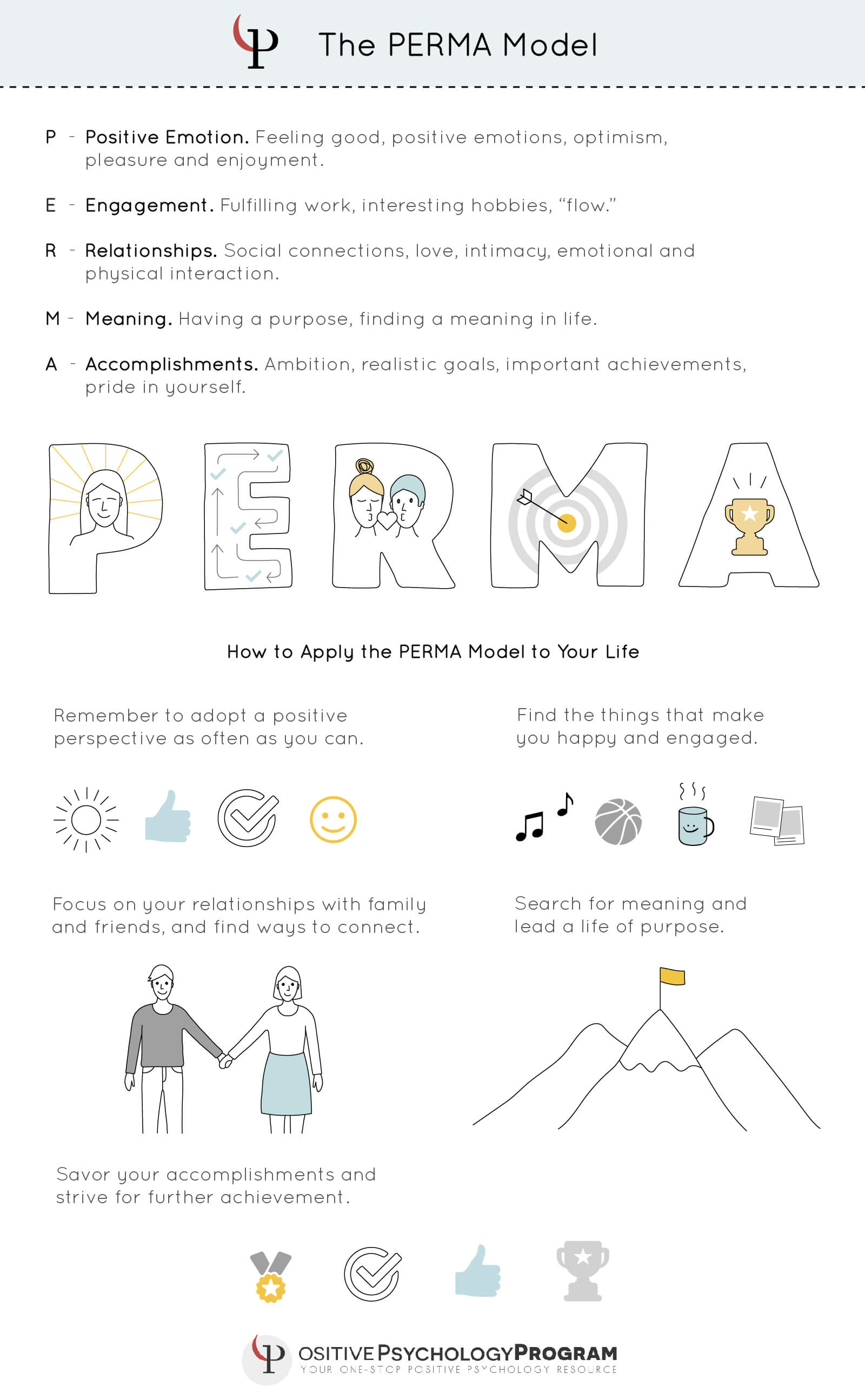 Session 5Achievement
Dr Ruth Dennis
Principal Educational Psychologist
January 2021
Supporting Staff Wellbeing during Covid-19
Ready for PERMA?
Make yourself comfortable;
Get yourself a cup of tea and find somewhere quiet to watch the video and reflect.
You will need your PERMA journal and a pen.
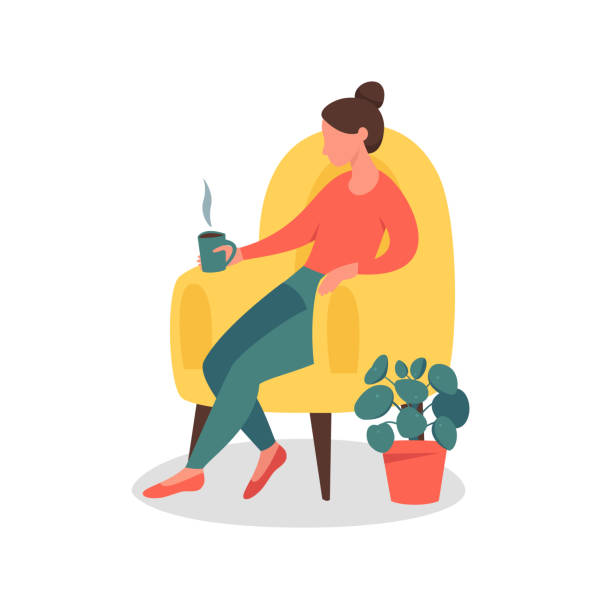 Supporting Staff Wellbeing during Covid-19
Recap
Your school has requested wellbeing support from the EPT to assist staff and promote their wellbeing
In the last session we looked at the PERMA model and introduced the fourth element: Meaning.
Today we will look at the final element: Accomplishments
If you have significant worries it is important that you seek support from your GP or from your line manager.
Supporting Staff Wellbeing during Covid-19
How did you get on?
Did you think about how you contribute to a ‘bigger picture’ either at home or at work?
How does this make you feel?
Are you part of other people’s bigger picture too?
Over the next week, continue to notice any other things that make you part of a bigger picture.
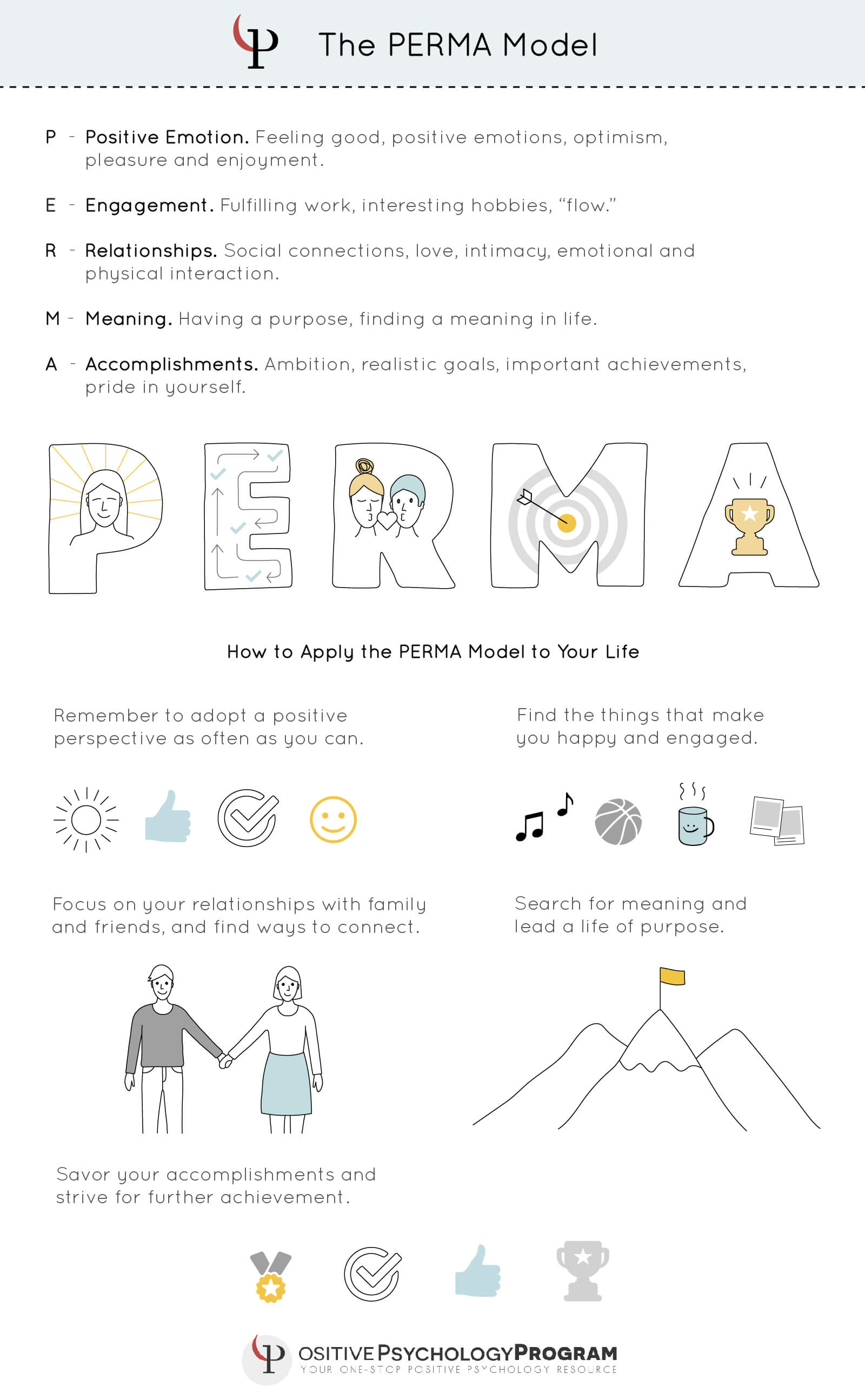 Supporting Staff Wellbeing during Covid-19
A – Accomplishments
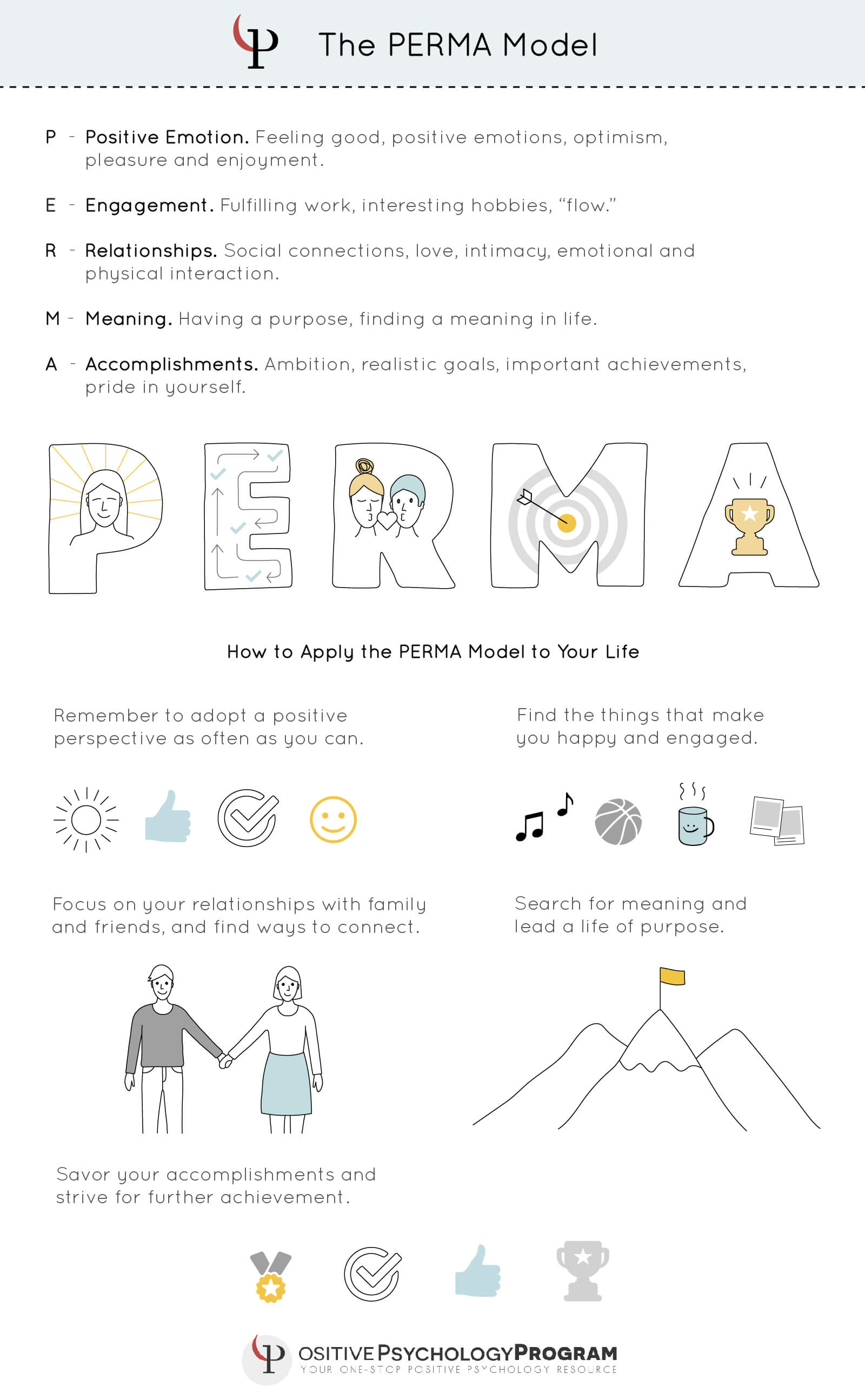 Having goals and ambition in life can help us to achieve things that can give us a sense of accomplishment. 
At this time, it is important to set goals that can realistically be met.
Just putting in the effort to achieving those goals can give you a sense of satisfaction 
When you finally achieve those goals a sense of pride and fulfilment will be reached.
Having accomplishments in life is important to push ourselves on to thrive and flourish.
Supporting Staff Wellbeing during Covid-19
Accomplishment in Practice
Are there any things that you would like to do but never get around to it? 
It might be something big like learning an instrument or a new language.
It might be small – making 5 minutes for yourself, to sit down with a cup of tea every day.
Set yourself a goal this week – as large or as small as you want. What small step will you take every day?
Actively notice when you manage to achieve this small step and jot your thoughts down in your PERMA journal.
Notice how you feel when you have achieved a step towards your goal.
Over the next week, continue to notice how you feel as you work towards your goal.
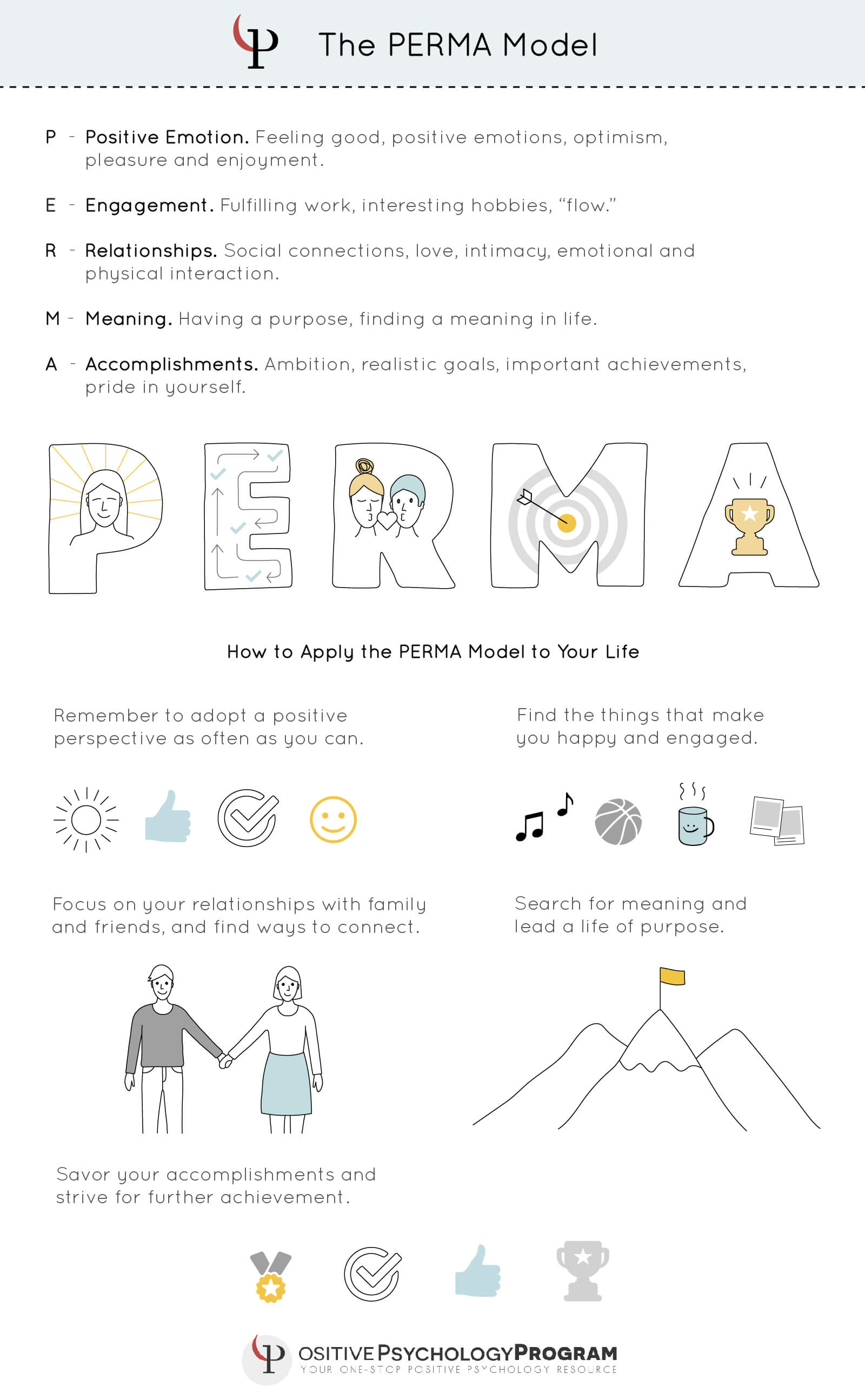 Supporting Staff Wellbeing during Covid-19
Accomplishment in the workplace
What goals do you have in school? These may be set by your manager or things you set yourself.
They might be something big like devising a new scheme of work or something small like making sure you say hello to certain children by name each day
Ensure you recognise where your successes are and why. Use your PERMA journal to jot down your thoughts.
Appreciating that the success of the individual feeds the success of the team. Who notices what you do and acknowledges this?
Identifying collective targets, and supporting each other for each success adds to the momentum of change and creating value.
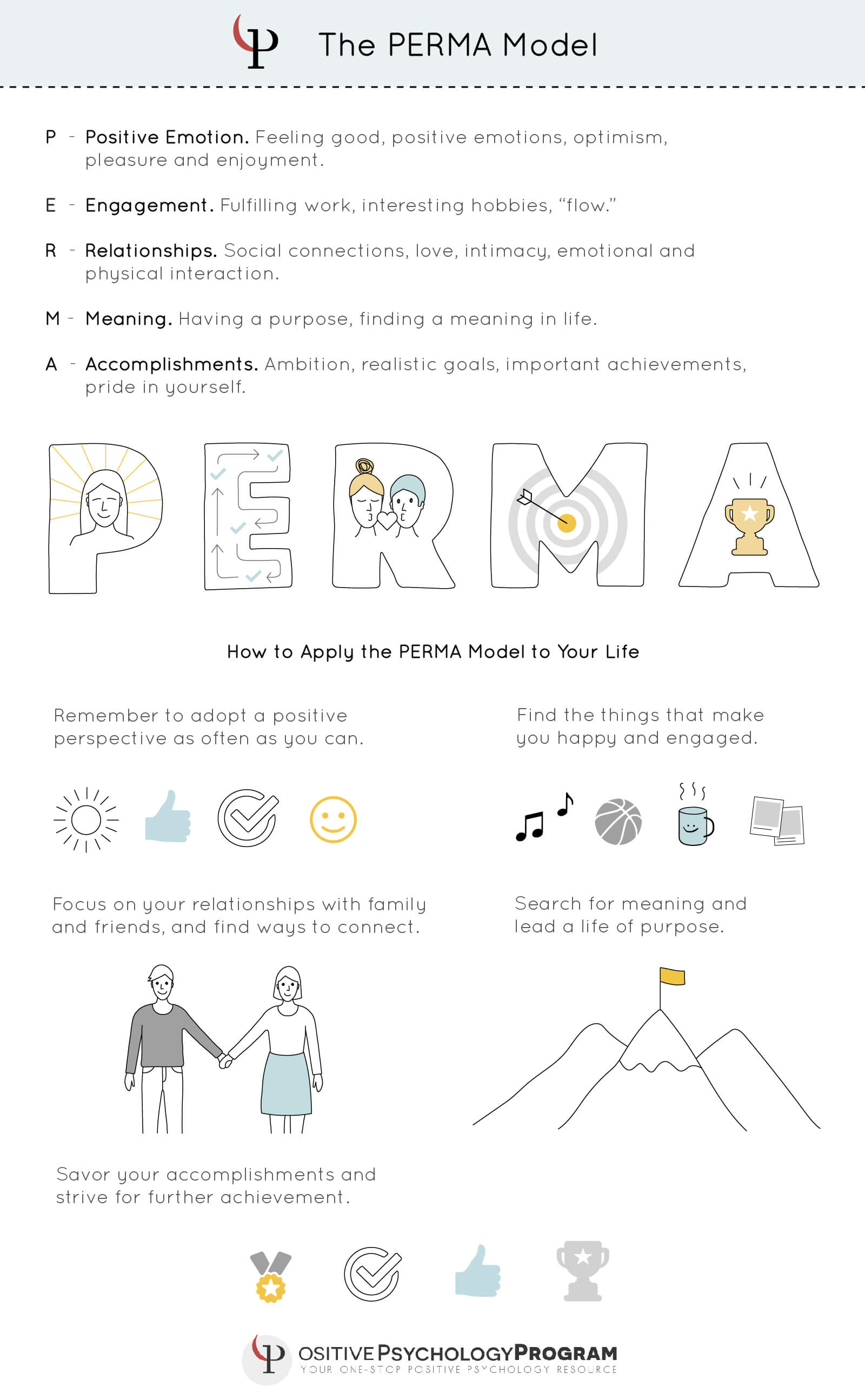 Supporting Staff Wellbeing during Covid-19
Summary
PERMA is a way of supporting the development of Emotional Wellbeing;

This week your task is to notice things that give you a feeling of accomplishment either at home or at work.

Be kind to yourself – if you don’t have energy one day, try again the next.
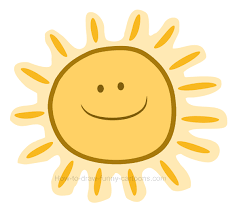 Supporting Staff Wellbeing during Covid-19